Chapter 10Autism Spectrum Disorder and Developmental Disabilities
Outline
I. Developmental Disabilities
II. Autism Spectrum Disorder
III. Additional Considerations for Individuals with Autism Spectrum Disorder and Developmental Disabilities
I. DEVELOPMENTAL DISABILITES**
A. Foundations

The term Developmental Disability (DD) encompasses intellectual disability (ID) and physical disabilities like cerebral palsy

We will focus on ID
General characteristics of individuals with ID include:
World wide, 1-2% of people have ID**

Most have mild ID

ID is almost twice as common in low- and middle-income countries compared to high income countries
Risk factors for ID:
B. Speech and Language Characteristics of Persons with DDs**
Speech sound disorders

May speak more slowly

Receptive language skills commensurate with mental age with expressive skills being much more limited

Understand concrete information better than abstract information
For example:**
They might have difficulty understanding the term “acquatic”

But they will easily understand “water”
Expressive language is one of the most challenging areas for children with DD:**
Limited vocabulary

Few synonyms (e.g., happy, delighted, glad, joyful)

Difficulty describing characteristics of objects (color, size, shape, function)

Limited conversational skills
C. Down Syndrome—Trisomy Syndrome—Chromosome 21**
More common in older moms

Small head, ears, other distinguishing physical characteristics

May be short in stature

Often happy, cheerful, affectionate

Many get some education
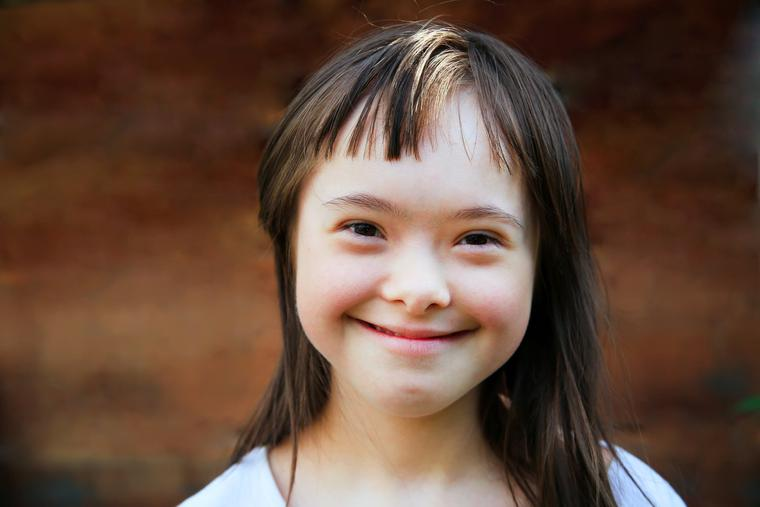 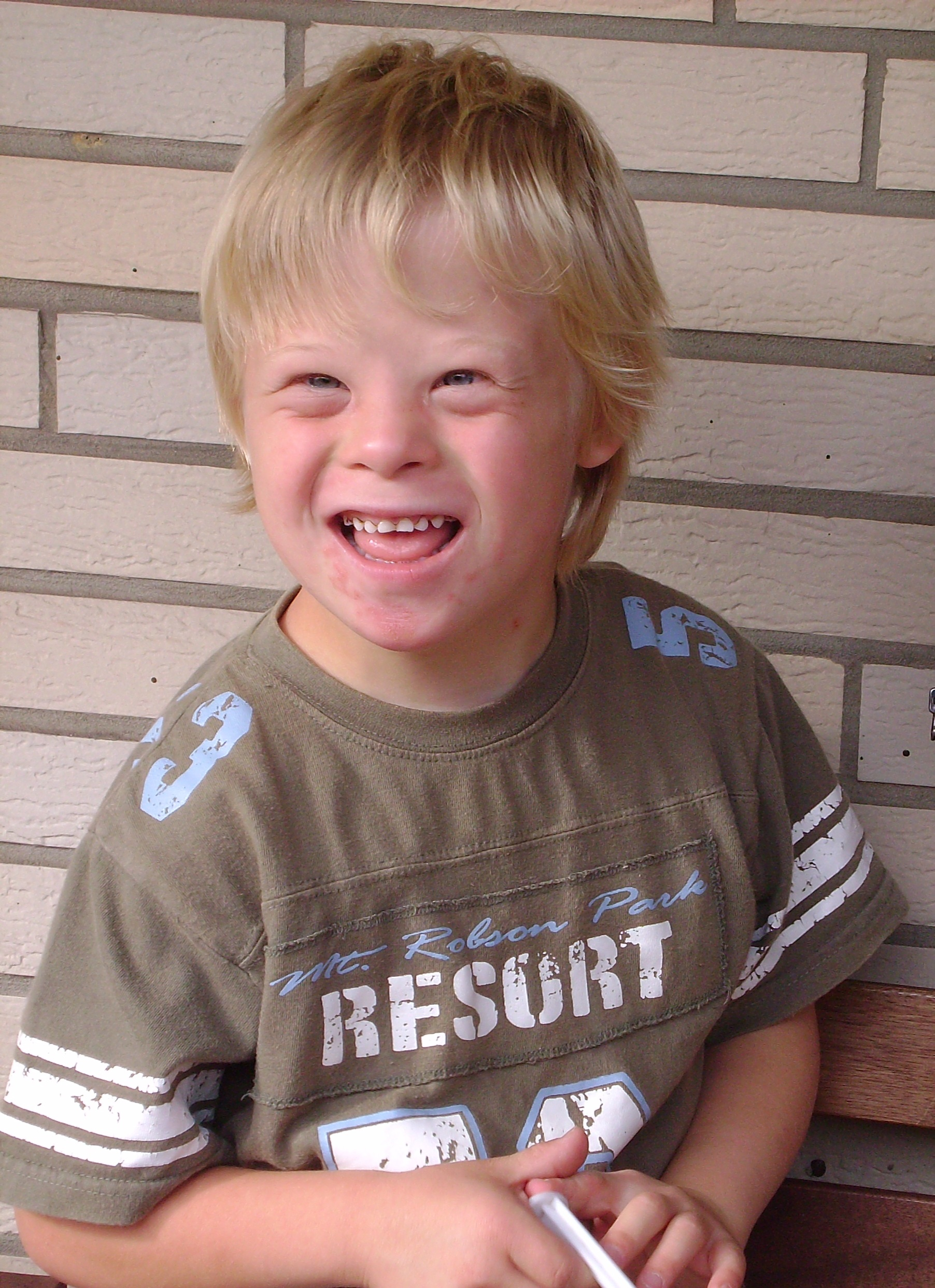 In terms of speech, children with Down Syndrome
Children with Down Syndrome:
Check out this TEDx talk by a woman with Down Syndrome!
https://www.youtube.com/watch?v=HwxjoBQdn0s
II. AUTISM SPECTRUM DISORDER**
A. Background

1 in 36 children have ASD

Not on exam: in Sacramento, the rate of children with ASD increased by 400% in recent years

Highest incidence is in Qatar; lowest is in France
Not on exam:
Conditions associated with ASD:**
Genetics

Maternal exposure to pesticides and heavy metals during pregnancy (field workers are very vulnerable)
B. Common Characteristics of Children with ASD:**
Lack of attempts to connect with caregivers
Reduced joint attention
Extreme distress reactions
May fixate on particular objects
Possible repetitive behaviors
Inflexible adherence to routines
Restricted interests
Communication “Red Flags” Worldwide
Unfortunately, children from bilingual homes may be overlooked and undiagnosed:**
Pediatricians tell parents that “your child is confused by 2 languages at home”

“They will outgrow it.” 
B. Features Associated with ASD**
Sensory processing disorder—more than 90% of children with ASD have atypical sensory behaviors

May be very sensitive to loud sounds, smells, bright lights

ADHD

Depression—social isolation, exclusion, unemployment
Other features associated with ASD:
C. Language and Social Skill Challenges**
Social (pragmatic) communication disorder

Challenges with theory of mind (TOM)—understanding other people’s perspectives

Difficulty understanding how their behavior impacts others

Difficulty understanding emotions

Lack of eye contact
Hearing issues:
D. Assessment
Assessment is comprehensive and includes:
Language skills that SLPs assess:**
Speech—articulation

Receptive language—comprehension

Frequency and function of verbal (vocalizations/verbalizations)  and nonverbal communication (e.g., gestures)
We especially evaluate social communication and conversational skills:**
Joint attention

Play behavior

Use of gestures

Initiation of communication
E. Intervention for Individuals with ASD**
Goal: quality of life, social acceptance

Applied behavior analysis—ABA—skills are broken down and taught one step at a time

Naturalistic intervention—based on ABA—used in daily routines

For example, we would work on joint attention, vocal turntaking
It’s very important…**
To utilized a strengths-based approach

To celebrate neurodiversity

Dr. Temple Grandin is an internationally famous author and speaker with ASD
The World Needs All Kinds of Minds**
https://www.youtube.com/watch?v=fn_9f5x0f1Q

Dr. Temple Grandin

We will watch 1-2 minutes
Thankfully, research is showing that:
III. ADDITIONAL CONSIDERATIONS FOR INDIVIDUALS WITH ASD AND DD**
They should be placed in the least restrictive environment (LRE) in the schools

It’s important for children to spend some time with typically-developing peers

Often they will be in a special day class but be mainstreamed into PE, art, music, lunch
There may be substantial emotional issues for the children and families:**
ASD is typically hardest on families

They often feel stigmatized

Children are very vulnerable to bullying
Individuals with ASD and DD are vulnerable to abuse:
Outline
I. Developmental Disabilities
II. Autism Spectrum Disorder
III. Additional Considerations for Individuals with Autism Spectrum Disorder and Developmental Disabilities